情報モラル教育
第 17 話ながらスマホは危険！
[Speaker Notes: https://www.nhk.or.jp/heart-net/article/55/
https://www.secom.co.jp/kodomo/m/20180315.html]
17.ながらスマホは危険！
ある休日、友達との待ち合わせ場所に自転車で向かった眉山さん。途中でメッセージに気づき、運転しながらスマホを操作しました。
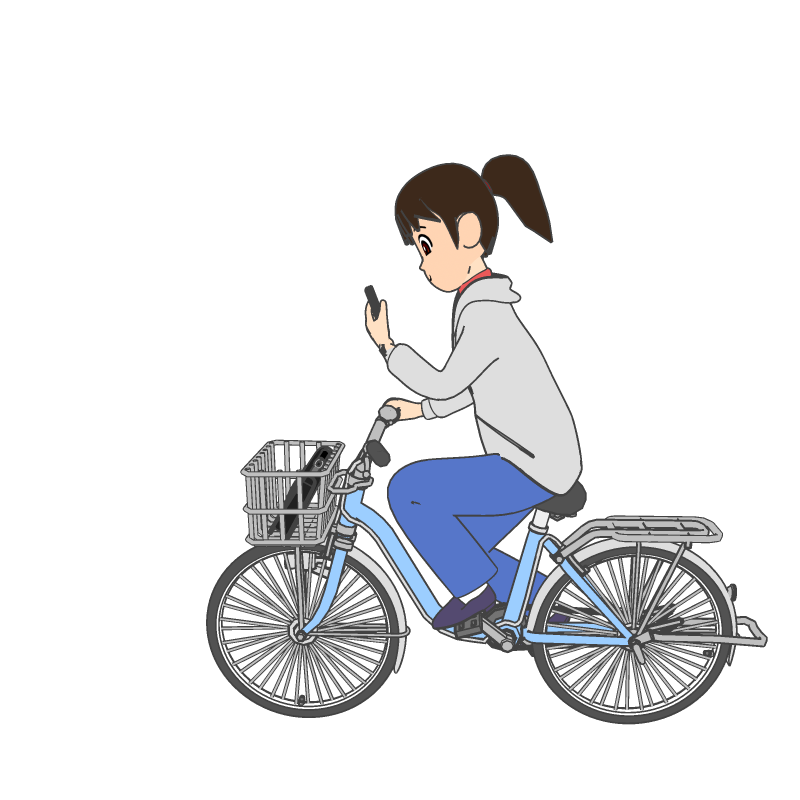 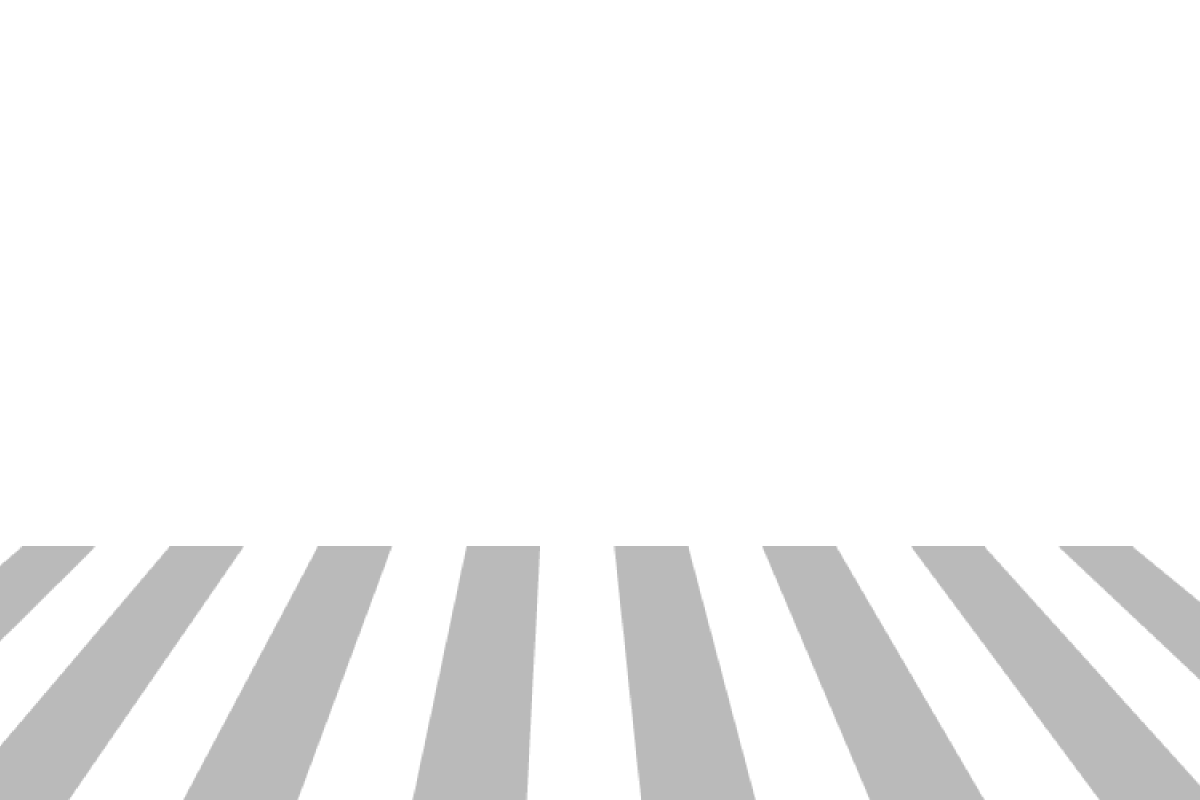 あっ、メッセージが来てる
返信しちゃおう
えっと・・・
眉山（びざん）さん
17.ながらスマホは危険！
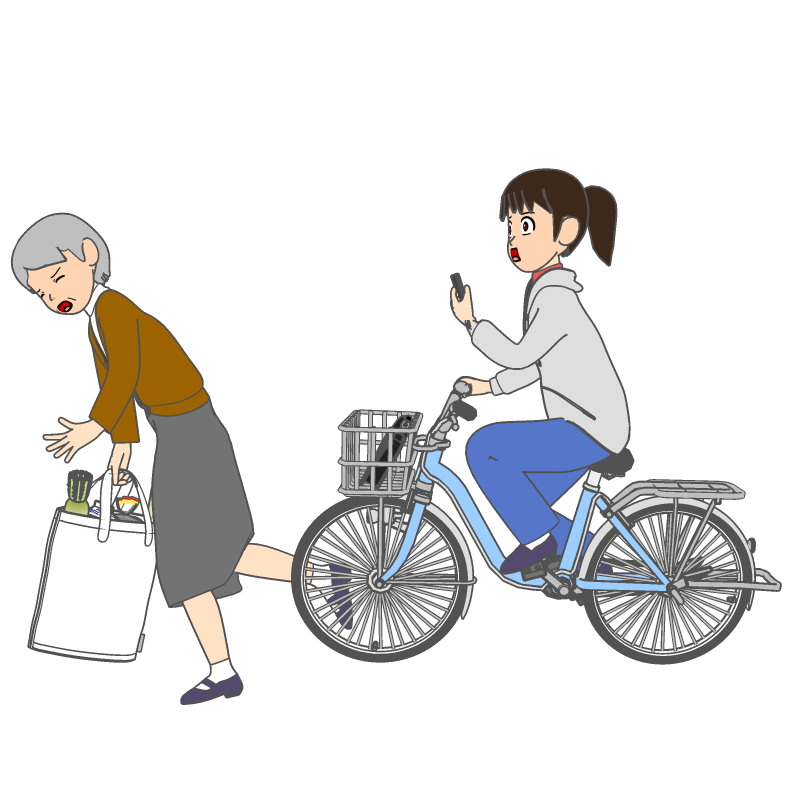 スマホに夢中で前をまったく見ていなかった眉山さんは、前を歩いていたお婆さんに後ろから追突して、転ばせてしまいました。
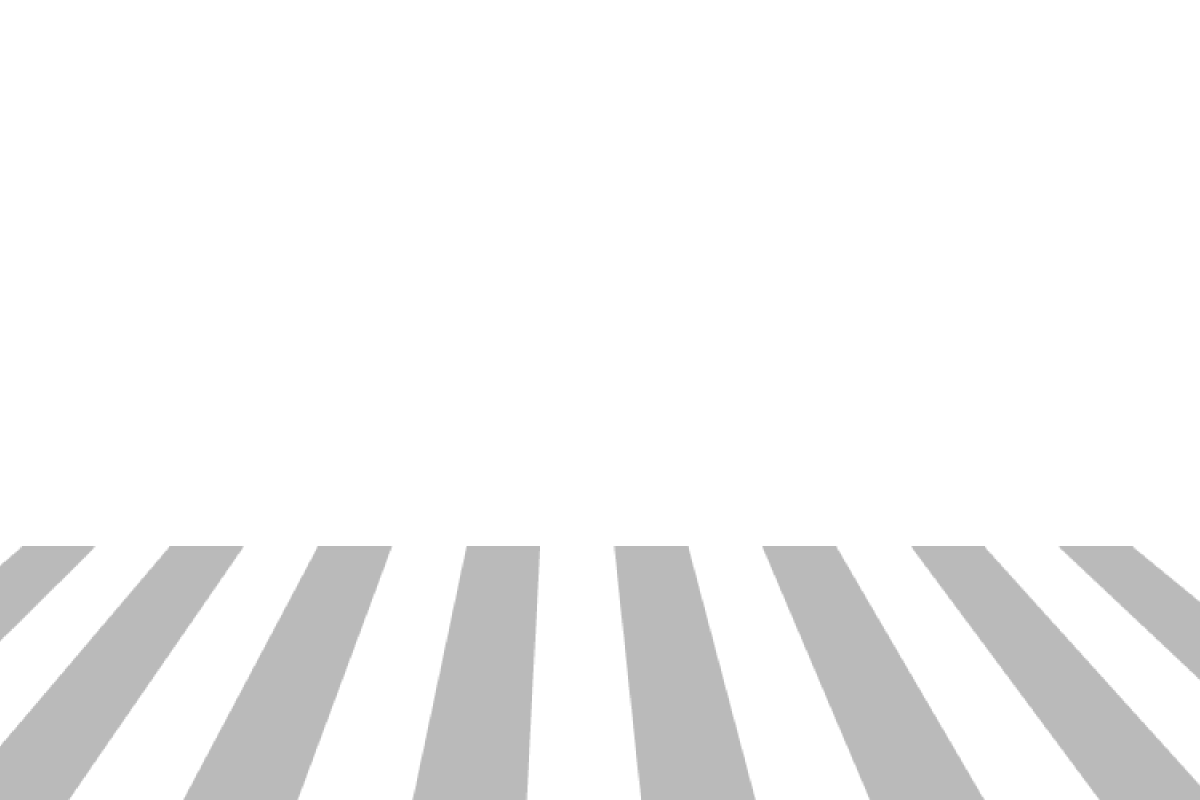 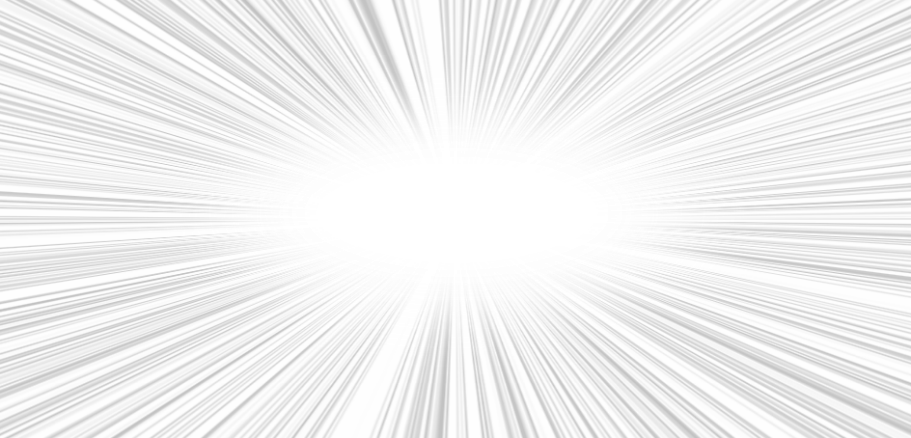 あっ！！
17.ながらスマホは危険！
スマートフォンを操作しながら歩いたり自転車に乗ったりすることを、「ながらスマホ」と言います。これは、とても危険な行為です。
スマホを見ていて人や車に気づかずに、ぶつかって大怪我をしたり、時には命を落とす人もいます。
スマホや携帯電話を使用しながら自転車を運転することは、道路交通法で禁止されています。違反した場合には「5万円以下の罰金」が科せられることがあります。
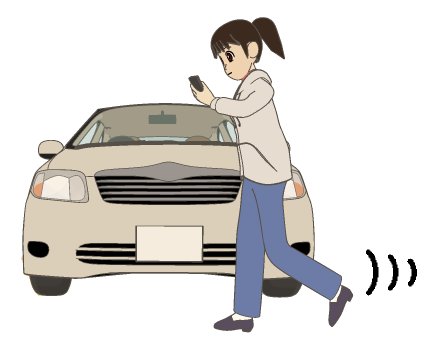 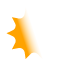 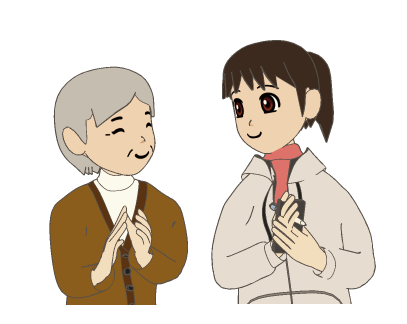 お年寄りや障がいのある人、幼い子どもや妊婦さんなど、転ぶことが大怪我につながる人はたくさんいます。相手に怪我をさせて加害者となってしまう例が、最近は急増しています。
歩いたり自転車に乗ったりするときは、スマホを見ず、まわりをよく見て行動しましょう。
怪我をさせたら大変
17.ながらスマホは危険！
スマートフォンはとても便利ですが、画面ばかり見て行動すると、大きな事故を起こしてしまうかもしれません。
「自分は大丈夫」と思わず、いつも気をつけて行動しましょう。
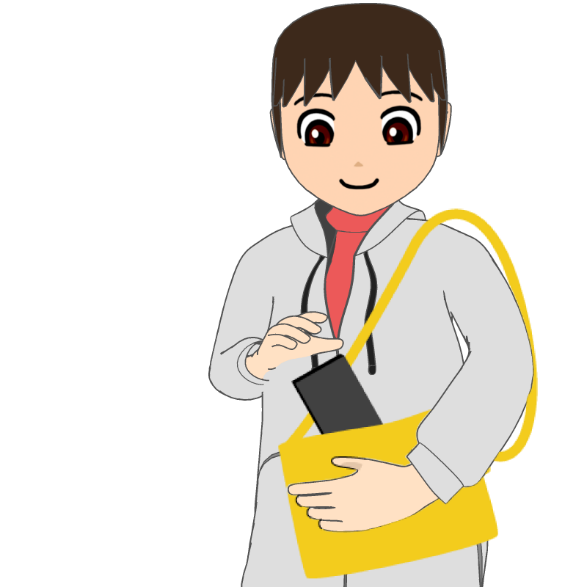 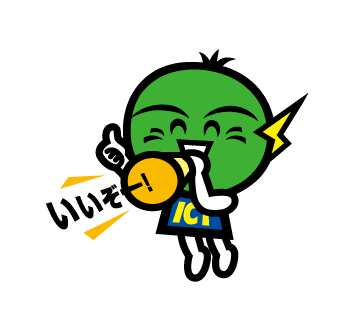 スマホは
カバンや
ポケットに！